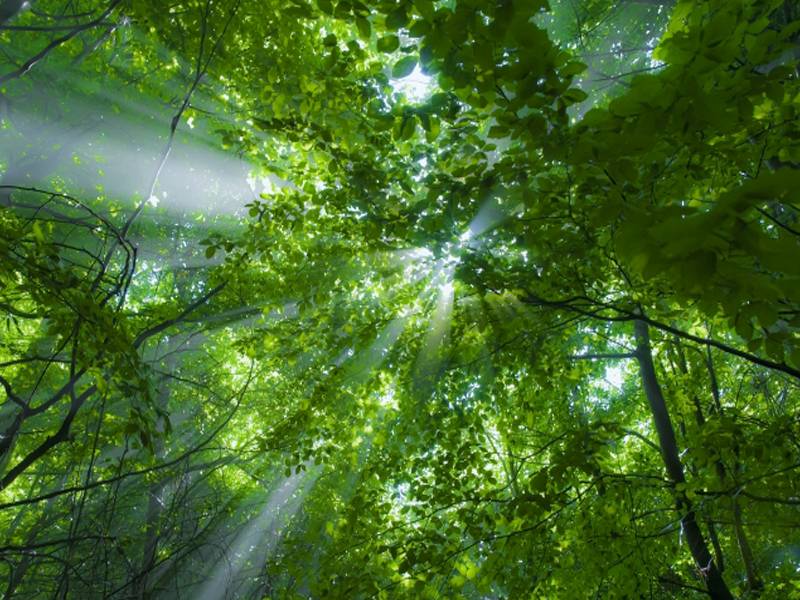 THE ECOLOGICAL PROBLEMS 
OF MOSCOW REGION
Free Powerpoint Templates
The Ecological Situation is dangerous in Moscow Region because of air and water pollution
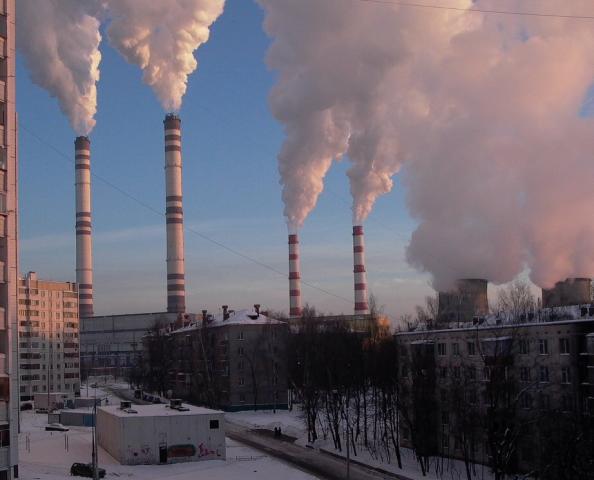 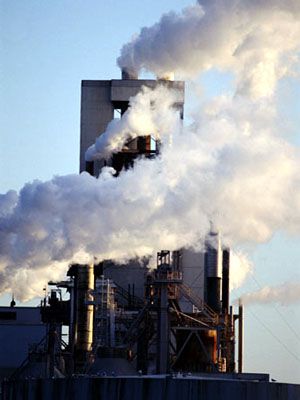 The Most Polluted Towns in Moscow Region
Voskresensk



Klin
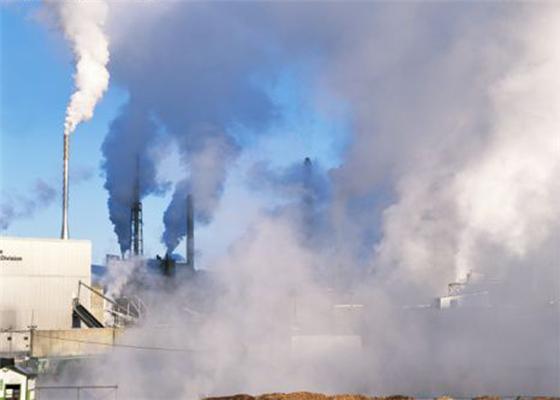 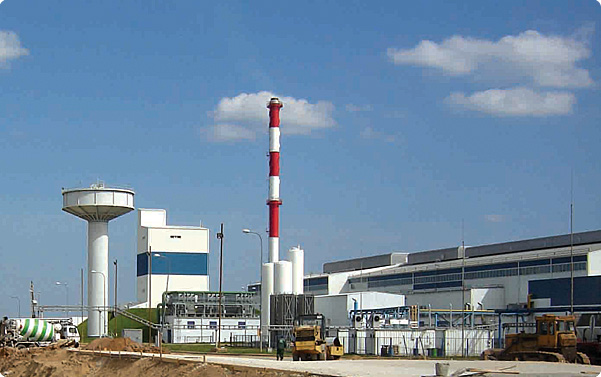 But what are we doing?Just look!
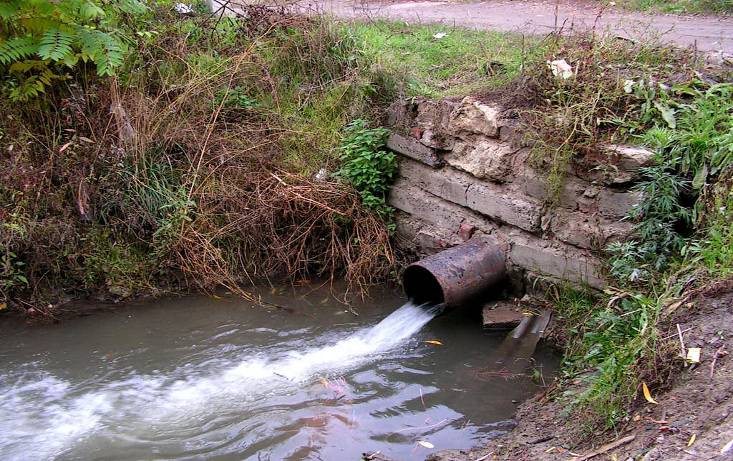 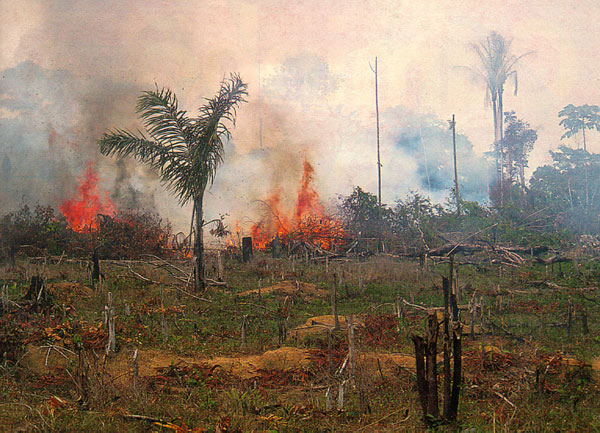 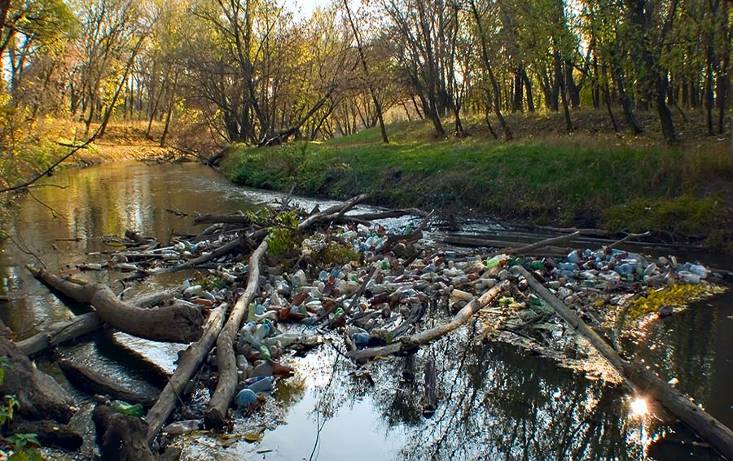 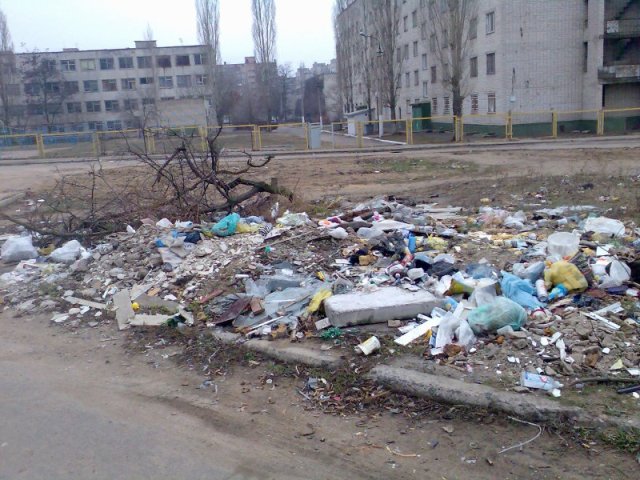 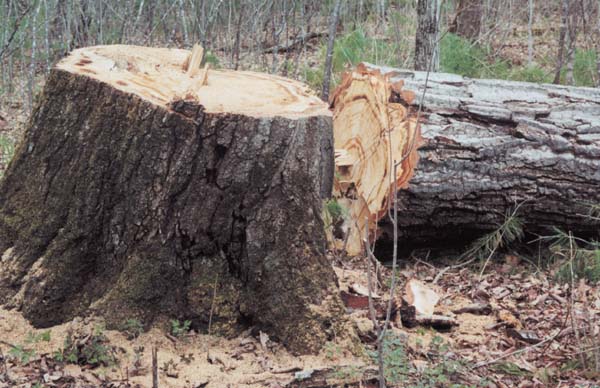 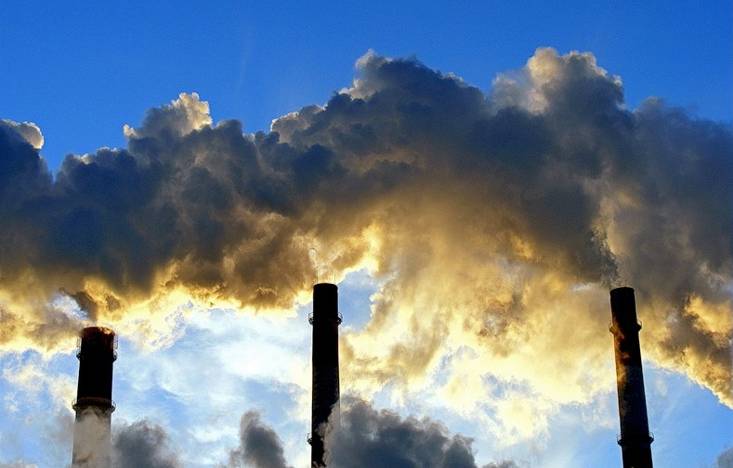 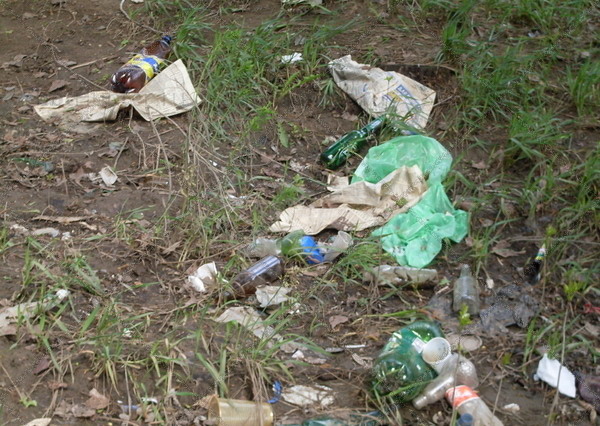 The Air is polluted in:
Voskresensk with ammonia
Klin, Kolomna, Podolsk with formaldehyde
Serpuhov with phenol
In big towns cars are the biggest air polluters too
We could hardly breath in 2010 as the air was filled with smoke
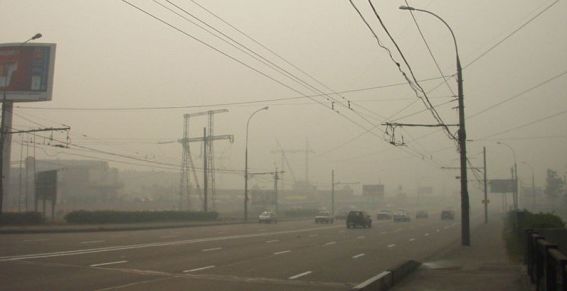 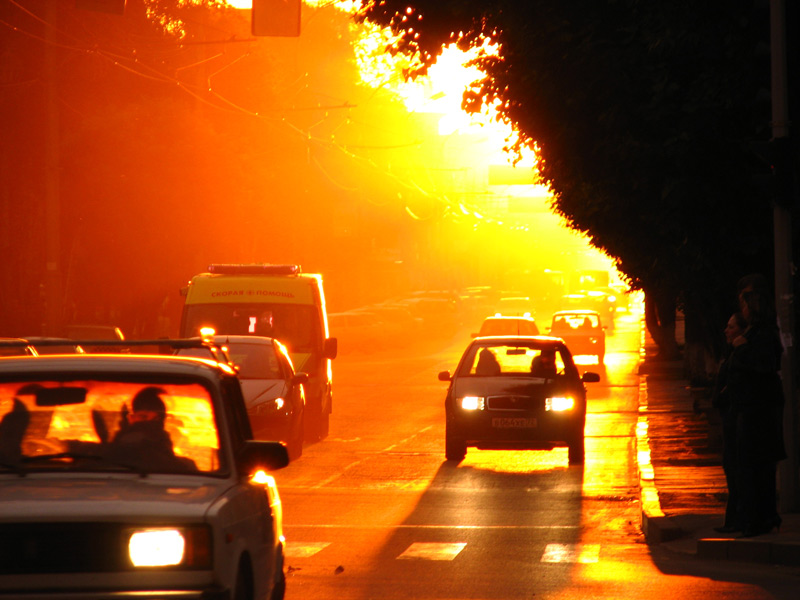 Water Pollution
The rivers of Moscow Region are filled with poison: industrial waste, chemicals and pesticides
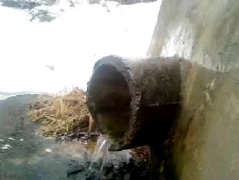 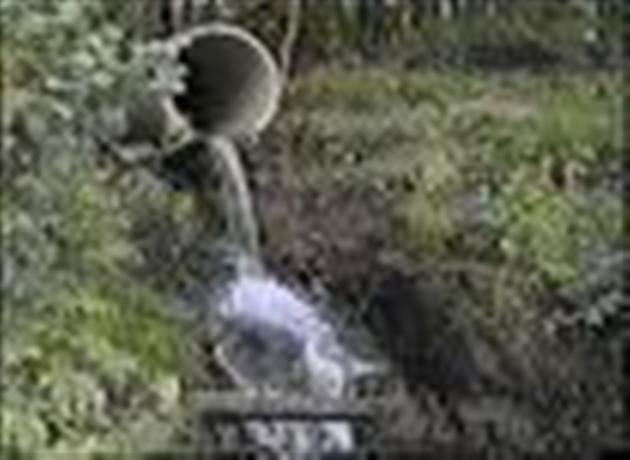 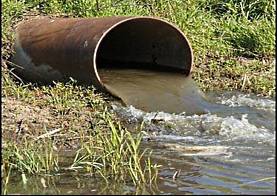 The Kashira Hydroelectric Power Plant
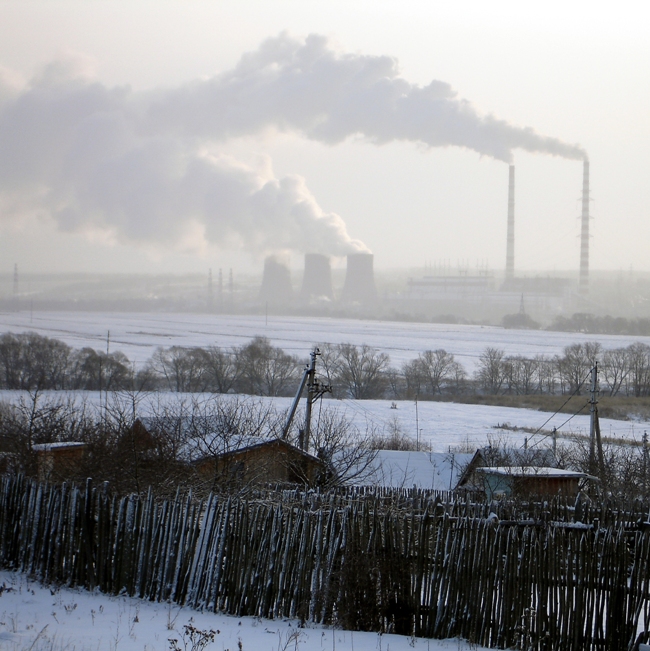 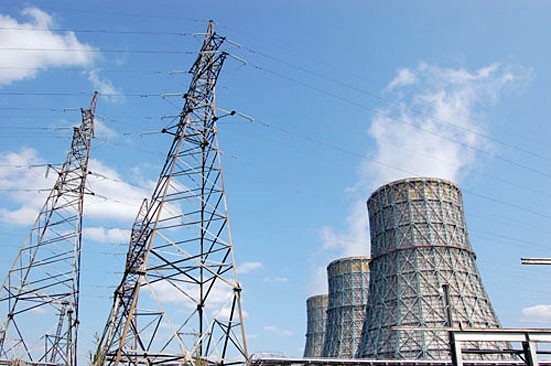 The Shatura Hydroelectric Power Plant
8 million tons of waste is thrown into the dumps of Moscow Region every year
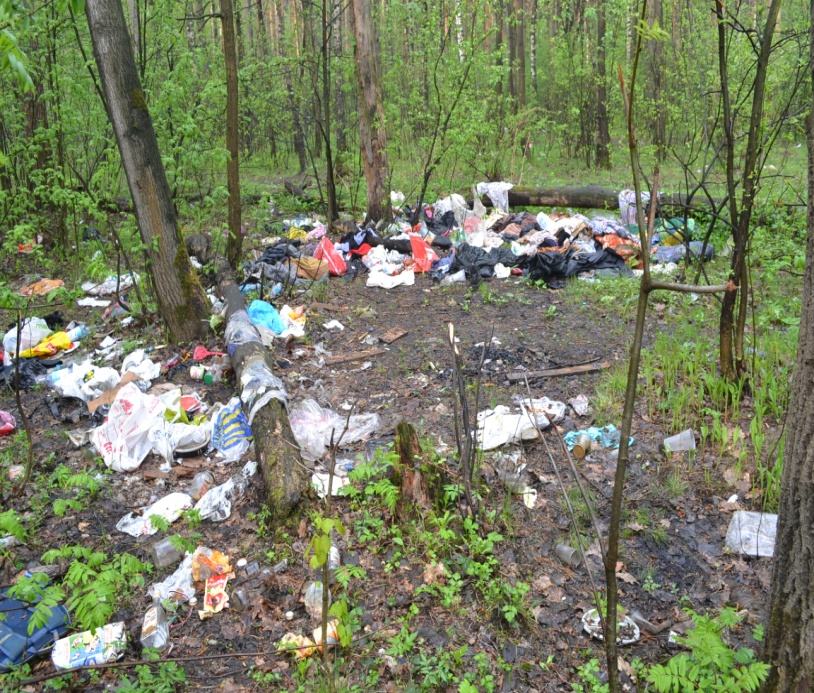 The Largest Dumps in Moscow Region
Salarievo (Leninskiy Region) is the biggest rubbish dump in Europe
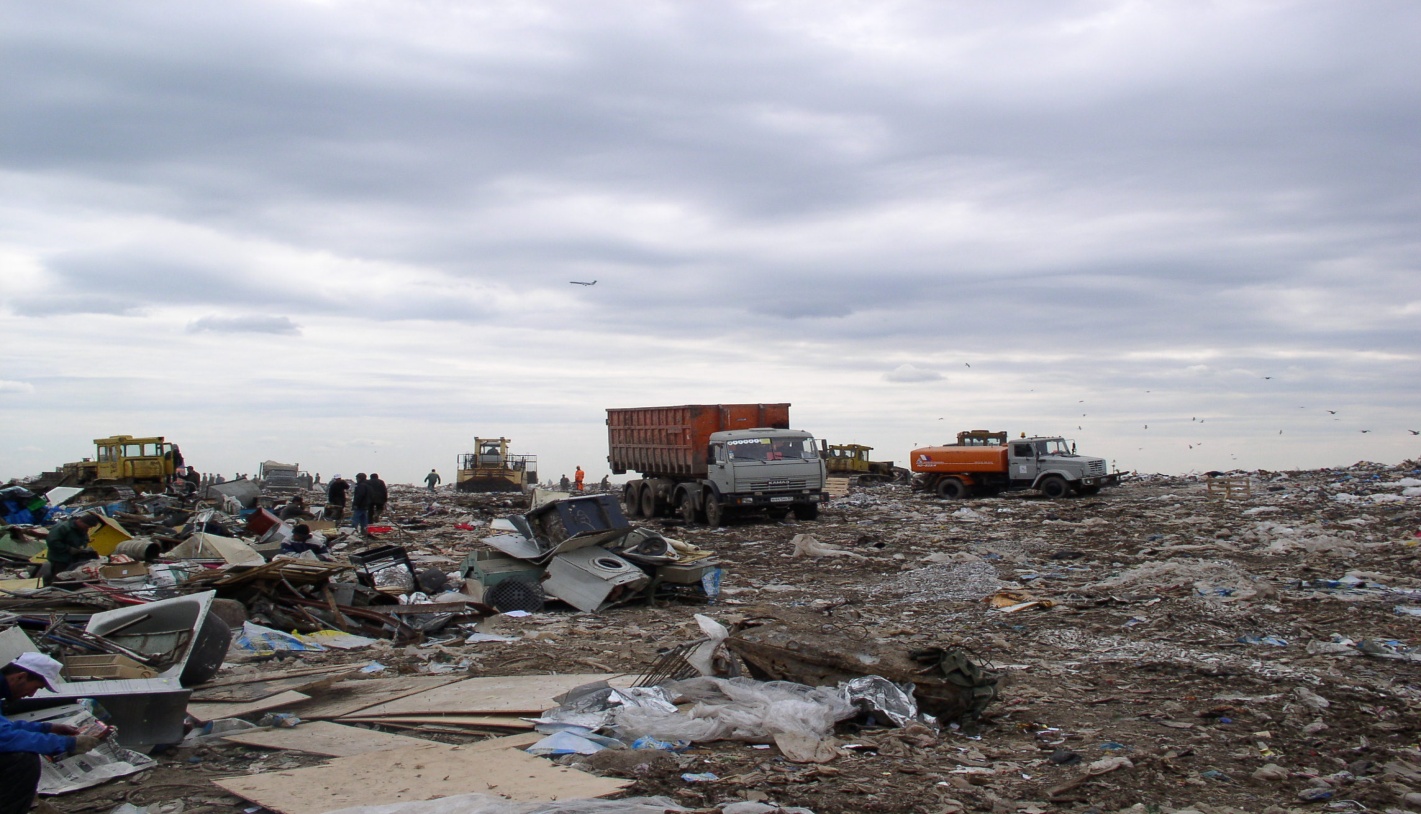 Timohovo (Noginsk)
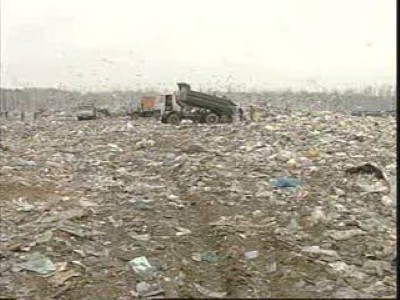 Ecology influences human’s health
Pollution (air, water, radiation)  causes dangerous diseases of the most internal organs:
Lungs,                    
Heart,
Liver,
Stomach,
Blood circulation,
Nervous system
Let's save our future generation!!!
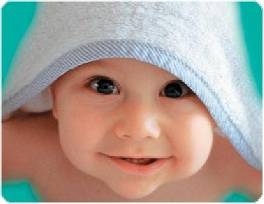 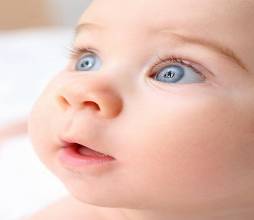 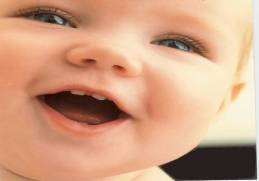 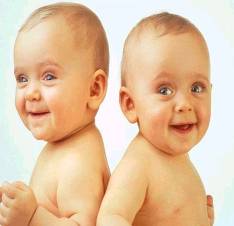 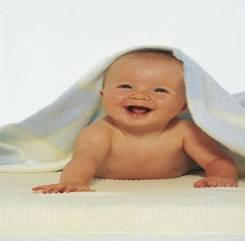 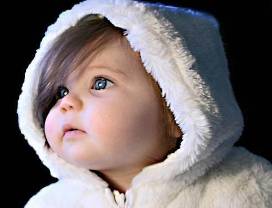 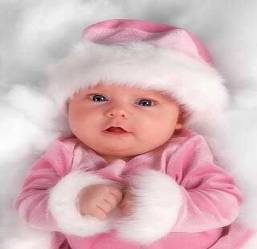 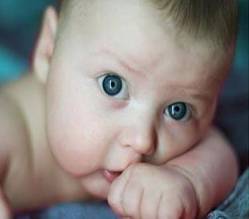 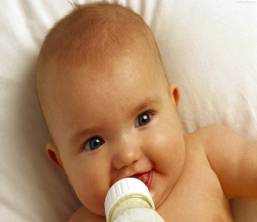 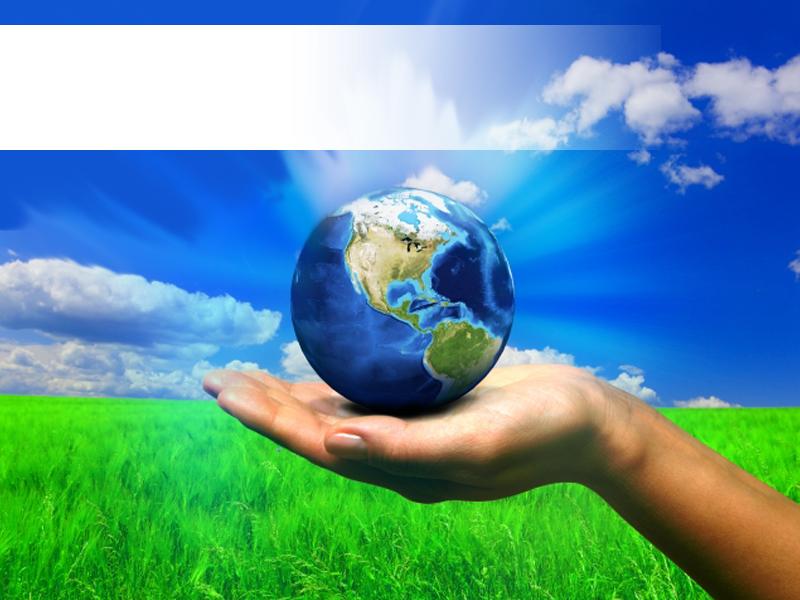 SAVE OUR PLANET!
Free Powerpoint Templates
Look how beautiful our planet can be!